24ΩΩΩΩΩ
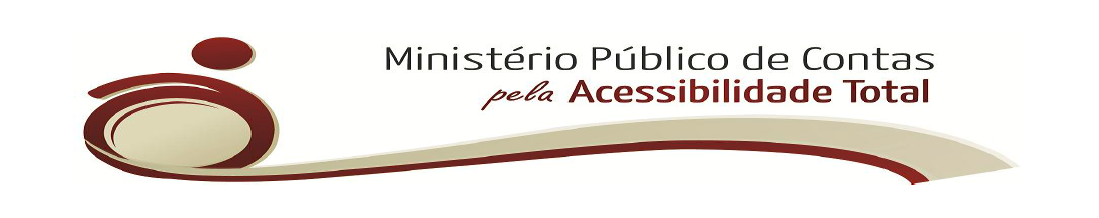 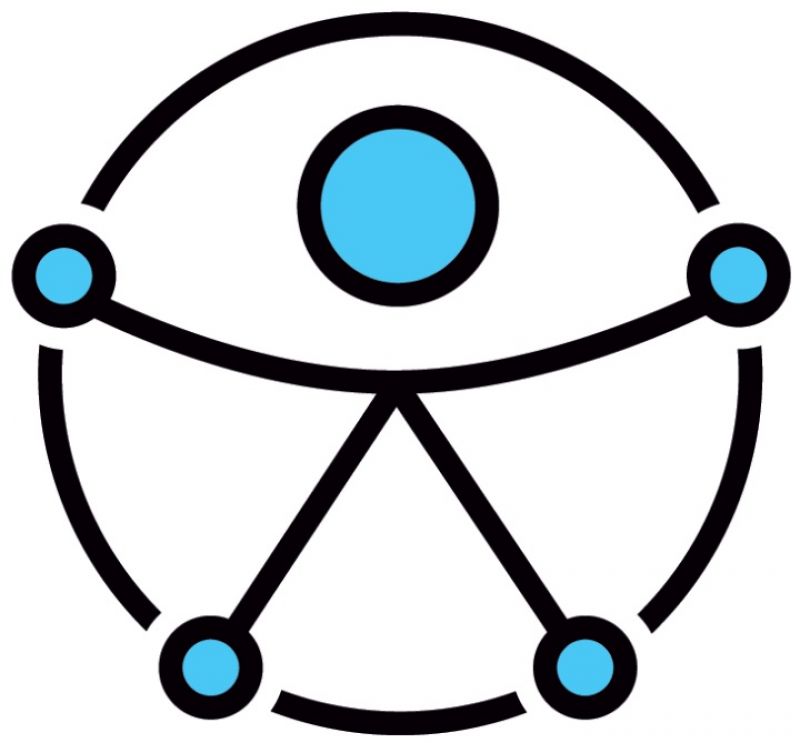 O MINISTÉRIO PÚBLICO DE  CONTAS 
E SUA ATUAÇÃO EM PROL DA ACESSIBILIDADE 
Parceria CREA-PR
Todos juntos por um Brasil mais Acessível – NEACE/CNMP
Brasília, 16 de novembro de 2015 – Auditório do  CNMP
[Speaker Notes: AMPCON]
`Campanha Nacional
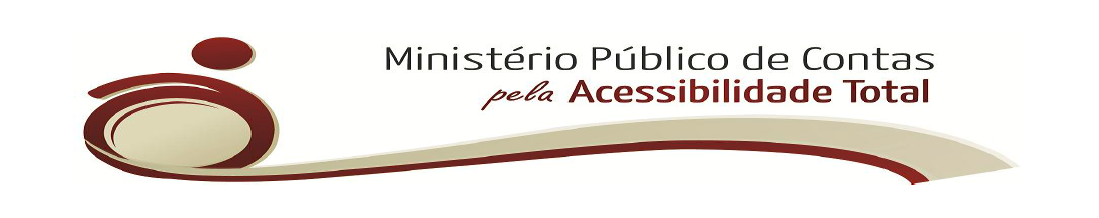 “Ministério Público de Contas pela Acessibilidade Total” 

É uma proposta de atuação da AMPCON - Associação Nacional do Ministério Público de Contas, e dos membros dos Ministérios Públicos de Contas brasileiros, lançada em 2011
Campanha Nacional
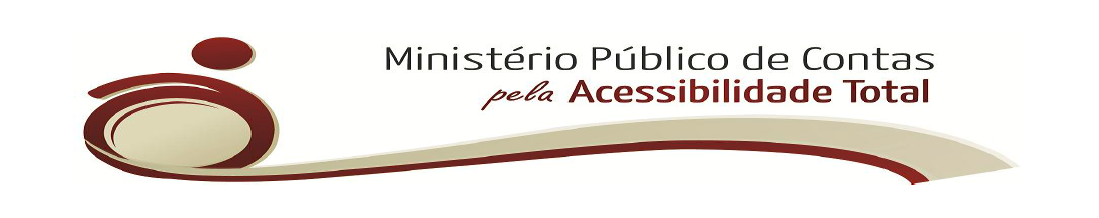 Tinha por objetivo inicial:
Incluir na matriz de fiscalização dos Tribunais de Contas a observância à Lei nº 10.098/00 e do Decreto nº 5.296/04, de sorte que até o ano de 2016 100% (cem por cento) das obras públicas novas atendam integralmente aos critérios de acessibilidade, na forma prevista pelas normas da ABNT sobre o tema (NBR 9050 e outras)
A Campanha no PR
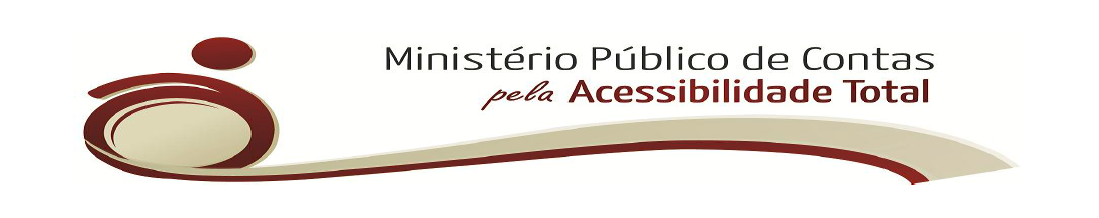 No Paraná foi apresentada a Proposta Administrativa - autos nº 463810/11-TCE, o que gerou diversas medidas, entre elas:
 Reforma no imóvel sede do TCE/PR; 
O envio de Ofício Circular a todos os prefeitos do Paraná alertando da necessidade de dar cumprimento à Lei 10.098/2000.
A Campanha no PR
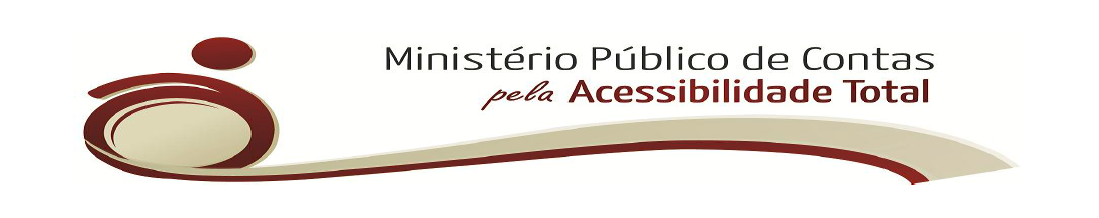 Parcerias e troca de informações com:
  Comissão de Acessibilidade do CREA/PR
 Comissão de Acessibilidade da OAB/PR
 Comissão de Acessibilidade da  TJ/PR
 FIEP – Federação das Industrias do PR
 SIMOV – Sindicato Empresarial Moveleiro
 SINDIMETAL – Sindicato Metal-mecânica
A Campanha no PR
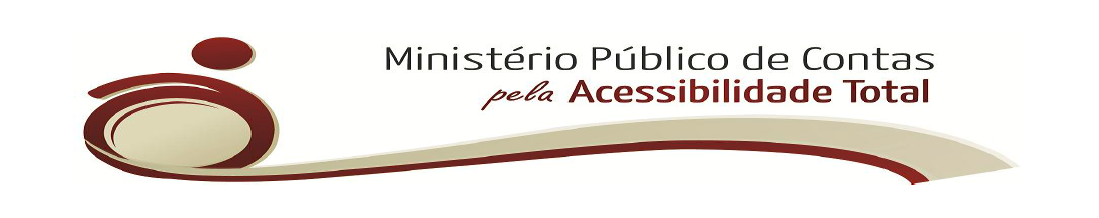 Parceria Comissão de Acessibilidade do CREA-PR
Reuniões com o Presidente do CREA-PR e com a Coordenadora do Programa de Acessibilidade do CREA-PR para divulgar o lançamento da campanha do MPC e alinhavar ações conjuntas 
 o CREA-PR realizou: 
Seminários Internacionais de Acessibilidade (2011, 2013, 2014)
 Encontros regionais, muitos dos quais com a participação do MPC/PR  (2012/2013/2014)
A Campanha no PR
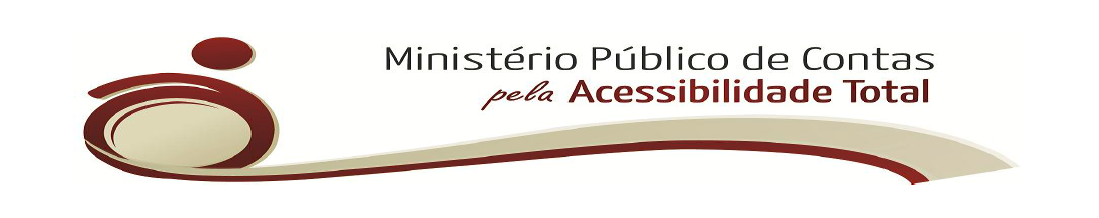 Parceria Comissão de Acessibilidade do CREA-PR  - Destaques:
Após fórum do CREA-PR, em 2012, a UNIGUAÇU resolveu  incluir disciplina sobre acessibilidade no curso de Engenharia Civil – disciplina obrigatória no 3º ano. (http://www.superinformado.com.br/noticias-do-parana/apos-forum-do-crea-pr-uniguacu-inclui-disciplina-sobre-acessibilidade-no-curso-de-engenharia-civil/)
A Câmara Municipal de Pato Branco/PR, em 2012, realizou reformas para tornar acessível o acesso ao Plenário do Legislativo.
A Campanha no PR
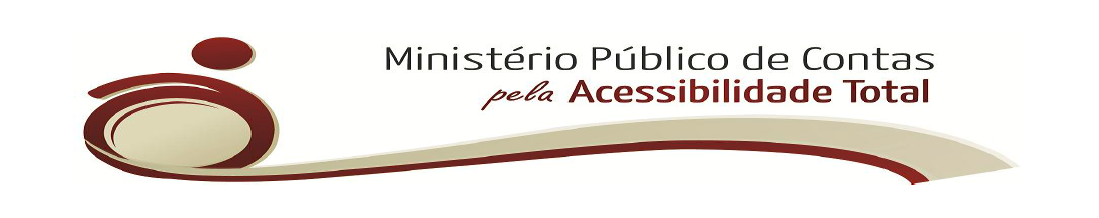 Em set/2013 foi apresentada a proposta de Auditoria Operacional de Acessibilidade -  (autos nº 667017/13) - com o objetivo de aferir o cumprimento da Lei nº 10.098/98, do Decreto nº 5.296/04, e da NBR 9050 para:
A Campanha no PR
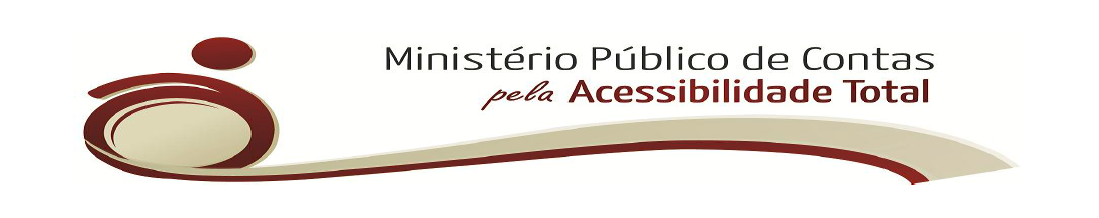 1. Avaliar as condições de acessibilidade das pessoas com deficiência ou mobilidade reduzida nos edifícios e aos serviços dos órgãos e entidades da Administração Estadual e Municipal; e, 

2. Verificar o cumprimento  da legislação quando da concessão das licenças de construção e alvará de utilização pelas Administrações Municipais.
Fiscalização de Obras
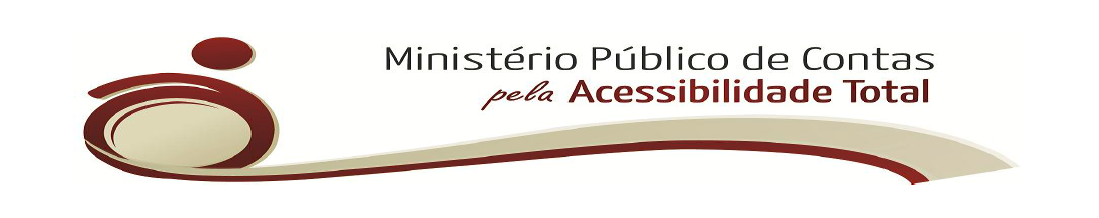 Fiscalização de Obras Concluídas - 2013
Com base em parceria firmada em 2008 entre o TCE e o CREA-PR e verificando a relevância do tema referente à Qualidade de Obras Públicas e Acessibilidade foi planejado e executado, pelos dois órgãos, o Projeto de Fiscalização Conjunta de Obras Públicas Pós-Conclusão: Qualidade e Acessibilidade.
Fiscalização de Obras
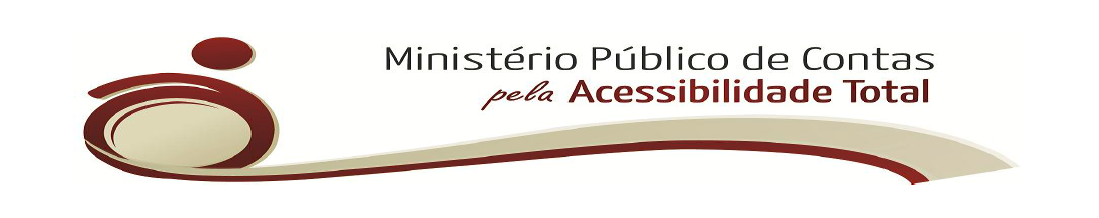 Em dezembro de 2013 foi divulgado o Relatório
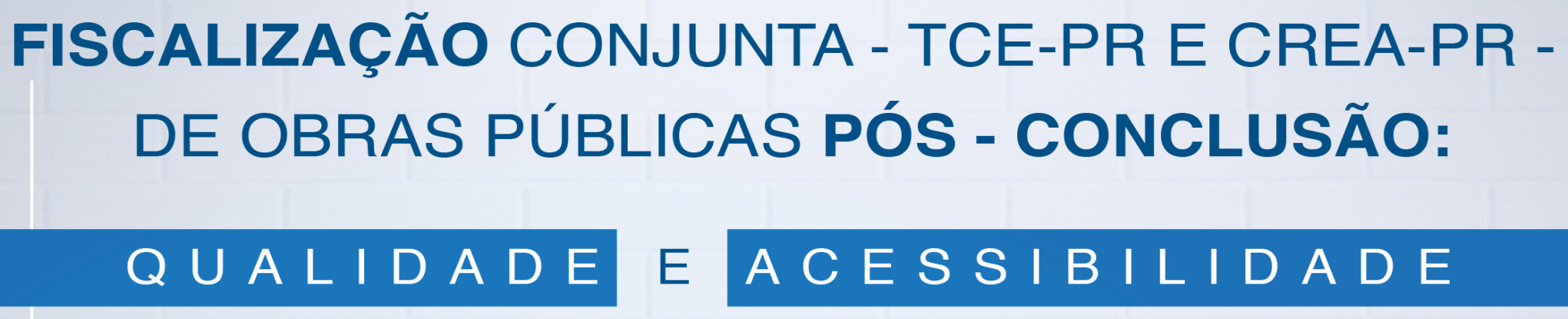 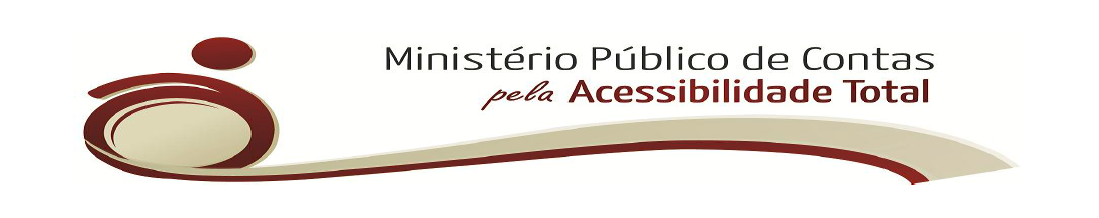 Fiscalização de Obras
Relatório TCE-Crea-PR de Obras - Pós-Conclusão: Qualidade e Acessibilidade
http://www1.tce.pr.gov.br/conteudo/fiscalizacao-de-obras-concluidas/249429/area/48
Anexo 1 - Check List
Anexo 2 - Obras Fiscalizadas (Municípios)
http://www1.tce.pr.gov.br/multimidia/2013/12/flipbook/253655/index.html
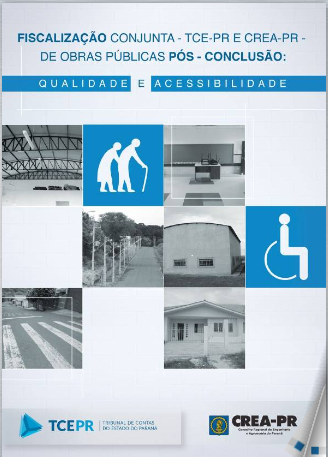 Fiscalização de Obras
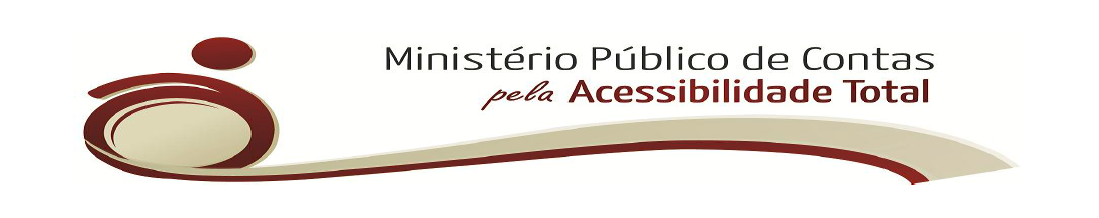 Foram fiscalizadas 455 (quatrocentas e cinquenta e cinco) obras públicas, 

em 147 (cento e quarenta e sete) Municípios paranaenses, a partir de uma amostra de

502 (quinhentas e duas) obras identificadas como concluídas em 2012, através do Sistema de Informações Municipais
Fiscalização de Obras
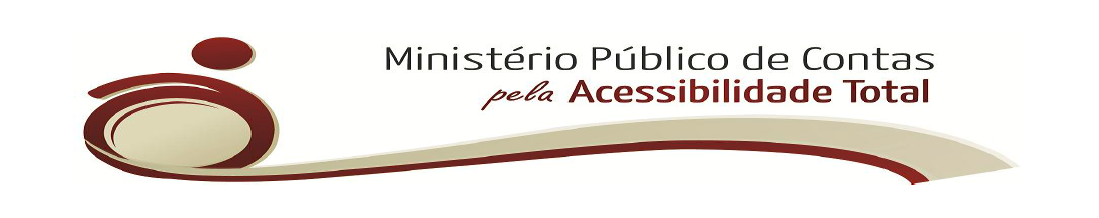 A verificação dos itens de qualidade e acessibilidade efetivou-se  em 418 (quatrocentas e dezoito) obras, sendo:

379 (trezentas e setenta e nove) avaliadas por técnicos do CREA-PR, e 

39 (trinta e nove) fiscalizadas pelo TCE-PR
Fiscalização de Obras
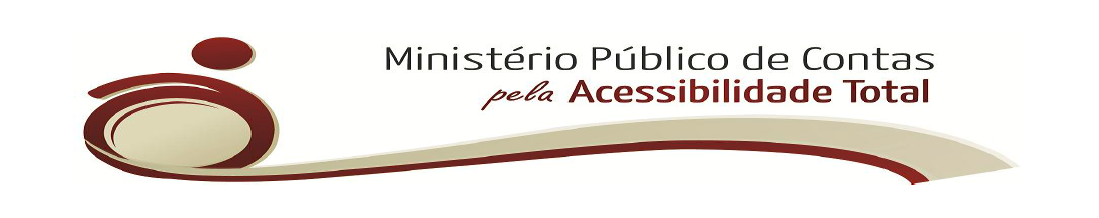 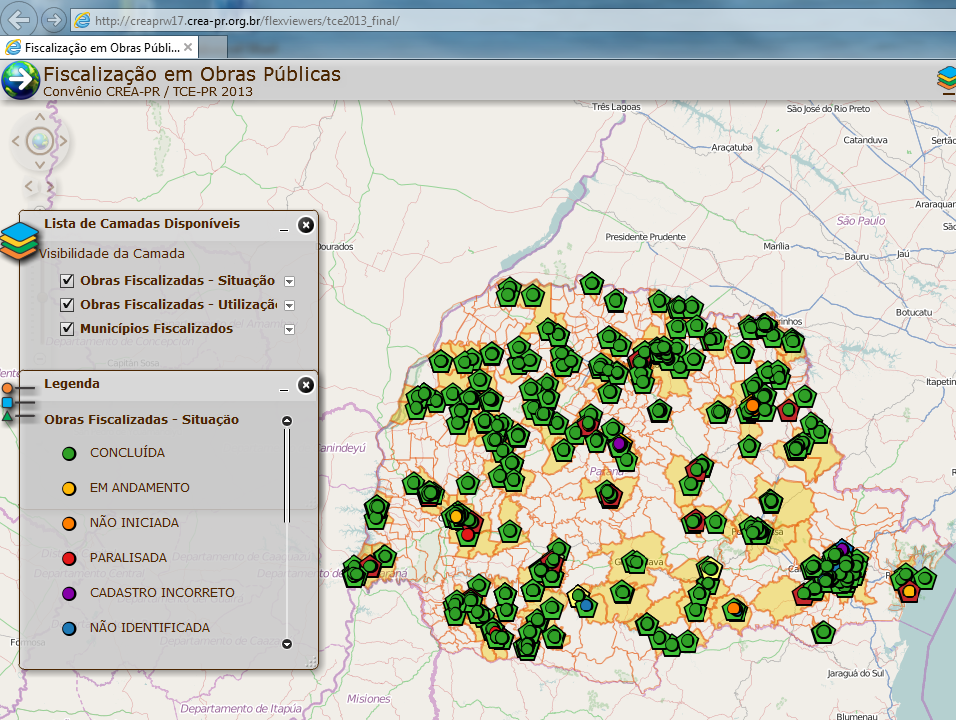 Dificuldades da Campanha
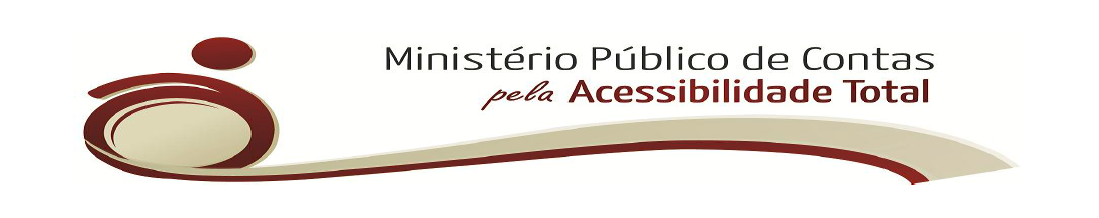 Principais dificuldades encontradas no âmbito nacional:
Necessidade de adaptações e adequações nos próprios prédios e sites dos Tribunais de Contas 
Desconhecimento das normas específicas
Desinteresse da Administração
Constatações da Campanha
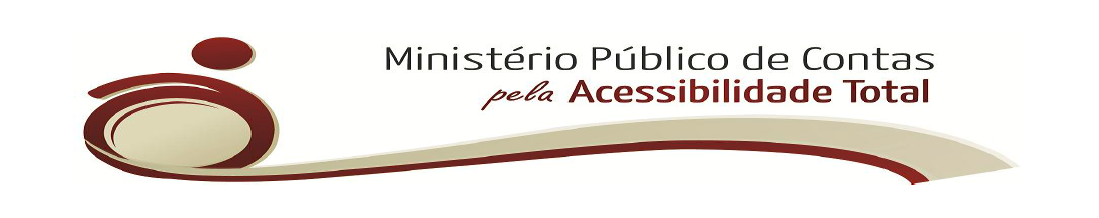 Principais Constatações:
Prédios públicos construídos sem prévios Alvarás e  sem regular Vistoria do Corpo de Bombeiros
Ausência de Políticas Públicas específicas
Sistemática e imprópria atribuição ao proprietário do imóvel da obrigação de fazer/manter as calçadas, que são vias públicas e, portanto, bens públicos
Constatações da Campanha
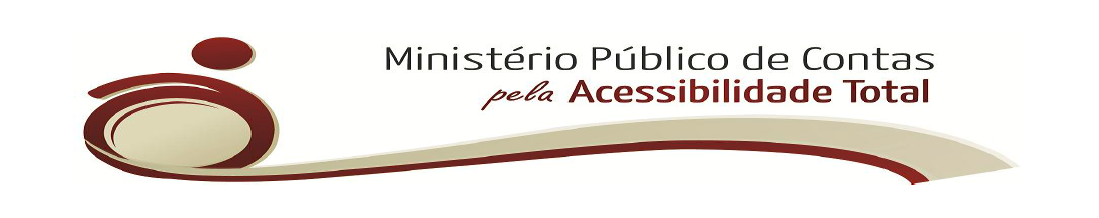 Falta de efetiva fiscalização pelos órgãos responsáveis, em especial pelas Secretarias Municipais de Obras ou de Urbanismo responsáveis pelas concessões de alvarás
Ausência de profissionais de engenharia ou arquitetura e urbanismos na grande maioria dos municípios
Principais Desafios
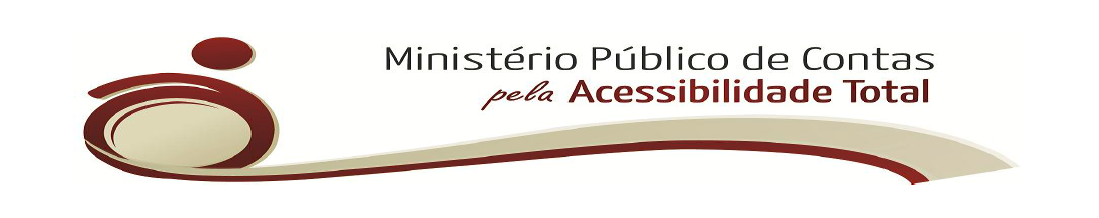 Promover a acessibilidade às pessoas com deficiência ou mobilidade reduzida (incluídos os idosos).
 LOCOMOÇÃO
 SERVIÇOS PÚBLICOS
 ACESSO À INFORMAÇÃO
Propostas
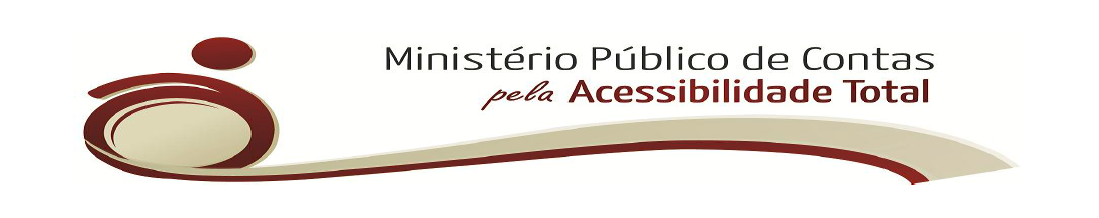 Enfrentamento do Tema exige Políticas Públicas que
 1 - Assegurarem a livre circulação – calçadas e ônibus
 2 -  Estabeleçam uma política fiscal efetivamente Inclusiva
 3 – Dotem as Administrações Municipais de Profissionais capacitados
Propostas
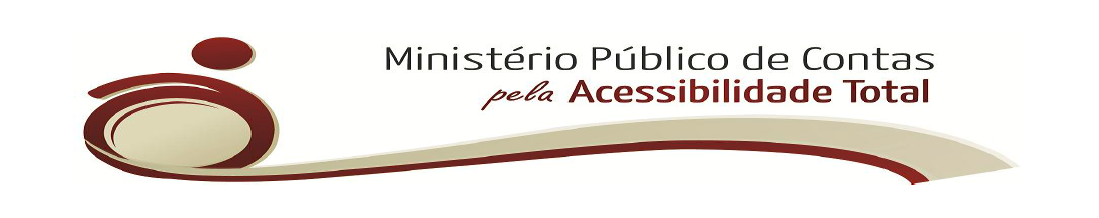 Propostas foram apresentadas:
Ao SENADO FEDERAL em audiência pública, realizada em 03/06/2013, na Comissão de Direitos Humanos e Legislação Participativa

Ao Gabinete da Dep. Mara Gabrilli, relatora do Projeto de Lei da Lei Brasileira de Inclusão
Propostas
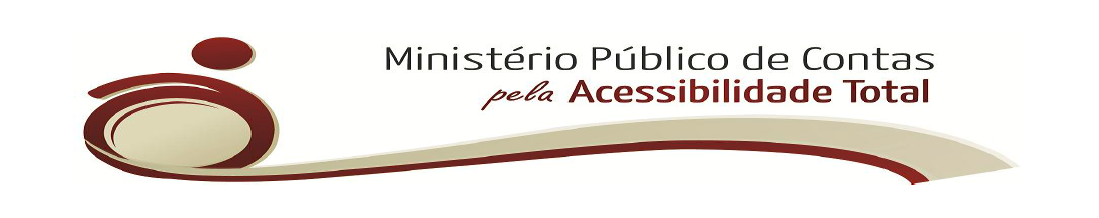 No Plano da Livre Circulação de Pessoas
 - Calçadas - Lei de caráter  nacional fixando ser obrigação do Município construir e manter calçadas – Art. 113 da Lei Brasileira de Inclusão - Lei nº 13.146, de 03/06/15
3ª Conferencia Nacional dos Direitos das Pessoas com Deficiência - Proposta 16 – Eixo 4 – Acessibilidade:
- Divulgar o programa nacional de incentivo à construção, ordenamento e padronização, conforme a NBR, a critério de cada município, de calçadas acessíveis, propugnando pela supressão de leis que imponham ao particular a construção das calçadas.
Calçadas
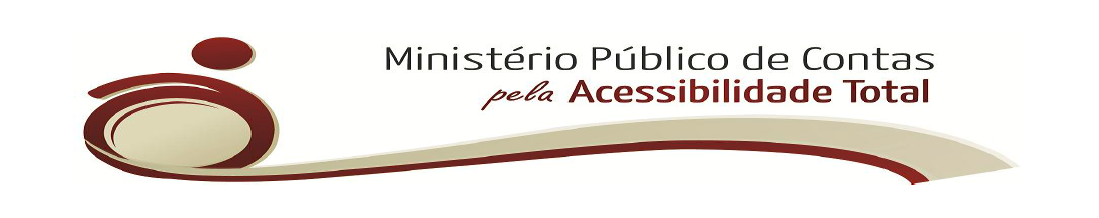 Calçadas são responsabilidade da Prefeitura
Calçadas são bens públicos municipais e a Prefeitura não pode transferir esta responsabilidade ao cidadão.
É inconstitucional responsabilizar o proprietário do imóvel pela construção ou reforma de calçada em frente a sua propriedade.
CF/88 Art. 23. É competência comum da União, dos Estados, do Distrito Federal e dos Municípios:
I - zelar pela guarda da Constituição, das leis e das instituições democráticas e conservar o patrimônio público;
Lei Brasileira de Inclusão
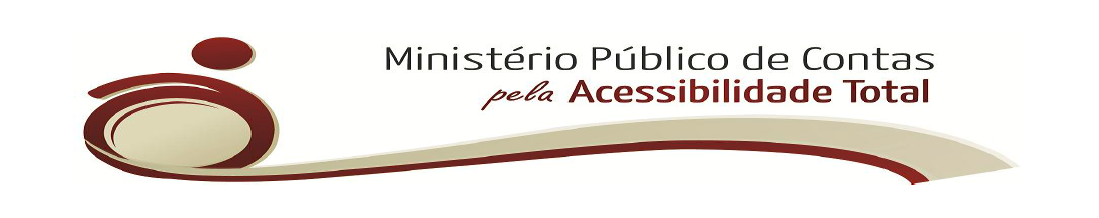 Lei Brasileira de Inclusão altera o Estatuto das Cidades para fixar que CALÇADAS  são de responsabilidade dos Municípios, Estados, DF e União
Art. 113.  A Lei nº 10.257, de 10 de julho de 2001 (Estatuto da Cidade), passa a vigorar com as seguintes alterações:
 “Art. 3º  ...
 III - promover, por iniciativa própria e em conjunto com os Estados, o Distrito Federal e os Municípios, programas de construção de moradias e melhoria das condições habitacionais, de saneamento básico, das calçadas, dos passeios públicos, do mobiliário urbano e dos demais espaços de uso público;
Lei Brasileira de Inclusão
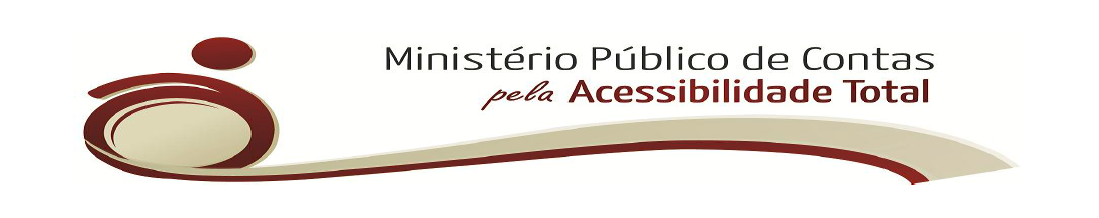 Lei Brasileira de Inclusão altera o Estatuto das Cidades para fixar que os entes federativos devem:
Art. 113.  A Lei nº 10.257, de 10 de julho de 2001 (Estatuto da Cidade), passa a vigorar com as seguintes alterações:
 “Art. 3º  ...
IV - instituir diretrizes para desenvolvimento urbano, inclusive habitação, saneamento básico, transporte e mobilidade urbana, que incluam regras de acessibilidade aos locais de uso público;
Lei Brasileira de Inclusão
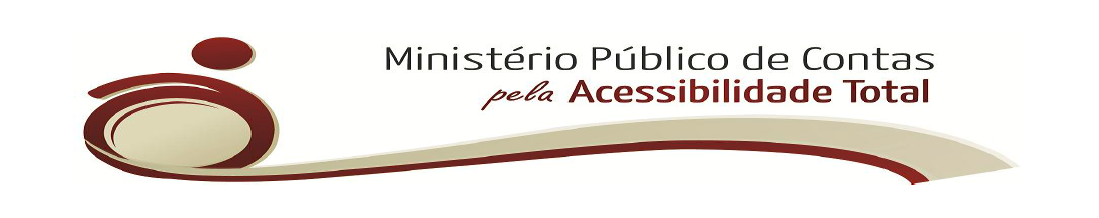 Lei Brasileira de Inclusão fixa em seu art. 93 que:
Art. 93.  Na realização de inspeções e de auditorias pelos órgãos de controle interno e externo, deve ser observado o cumprimento da legislação relativa à pessoa com deficiência e das normas de acessibilidade vigentes.
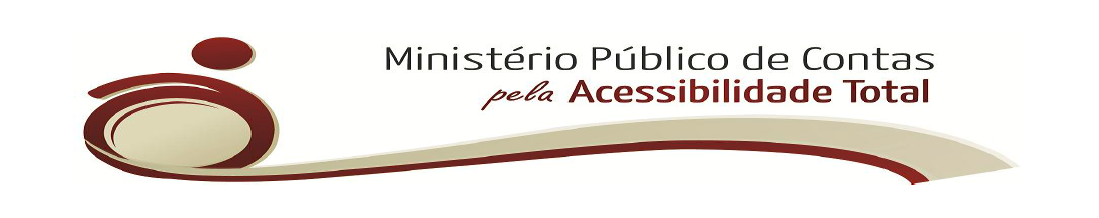 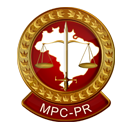 Apresentação:
Gabriel Guy Léger
Procurador do Ministério Público de Contas 
 junto ao Tribunal de Contas do Estado do Paraná
Coordenador Estadual do Projeto “Ministério Público pela Acessibilidade Total”
Fone: (41) 3350-1630
E-mail: gabriel.leger@tce.pr.gov.br
  gabriel.leger@mpc.pr.gov.br